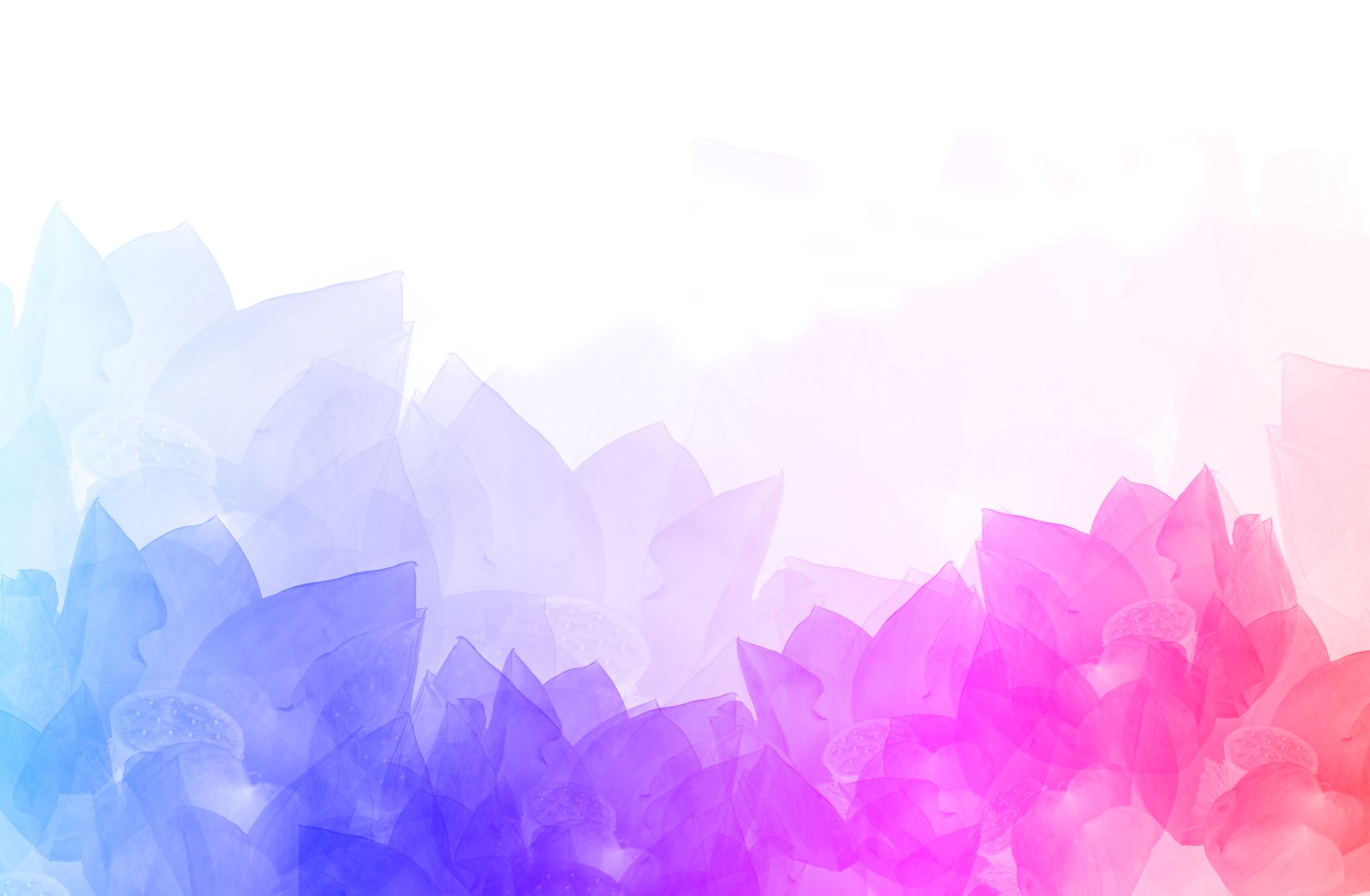 Direct from HS Career options
Options for students that might be joining the workforce or military after high school.
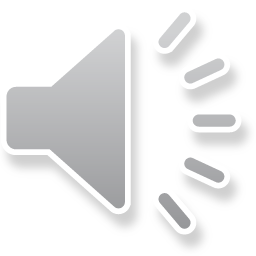 Bricklayers: Training Center
Carpenters: Carpenters Apprentice School of Philadelphia
Cement/Masons/Plasterers: Apprenticeship Program
Drywall/Glaziers/Painters: Finishing Trades Institute
Electricians: Local 98 NECA/IBEW Joint Apprenticeship
Ironworkers/Welders: Training: Ironworkers Local 401
Laborers: LDC Apprenticeship Program
Plumbers: Philadelphia Plumbers Local 690
Roofers: Training & Education: Apprenticeship
Steam Fitters: Training Center
Teamsters: Join: Teamsters Local 115
PA CareerLink-PA Career Link Bucks County
Joining the Workforce
Many of the union apprenticeship/training programs are moving to a multi-year “earn while you learn model” which allows you to get both classroom and paid on-the-job training.
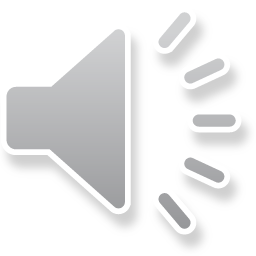 Joining the Workforce 
(First Responders)
Municipal Police Officers’ Education and Training Commission (MPOETC)
**May vary in each municipality*
Twenty-one (21) years old
Residency in the Commonwealth of Pennsylvania and a United States citizen
Successfully complete a physical agility test
Minimum high school graduate or equivalent (G.E.D.); must be able to read, write and speak the English language fluently
No felony or misdemeanor criminal convictions; suitable driving record and valid Pennsylvania operators' license; positive employment and financial history. 
Philadelphia Police Department
Pennsylvania Police Chiefs Association (lists many available police positions)
*Local municipalities list police officer jobs when available on their websites
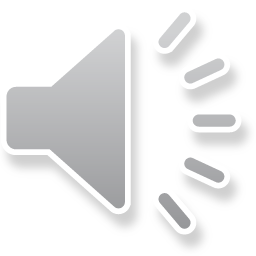 Joining the Workforce (First Responders)
Philaelphia Firefighter (Bucks County fire departments) 
*Most local fire departments are still volunteer*
•Minimum high school graduate or equivalent (G.E.D.); 
•Civil service examination
•Department interviews, criminal investigations, background investigations, and a medical examination.
•24-week academic, practical, & physical training program at Philadelphia Fire Academy

Philadelphia EMT/Paramedic (Bucks County EMS jobs/links)
•Minimum high school graduate or equivalent (G.E.D.)
•State certified paramedic
•Department interviews, criminal investigations, background investigations, and a medical examination.
•9 week academic, practical, & physical training program at Philadelphia Fire Academy
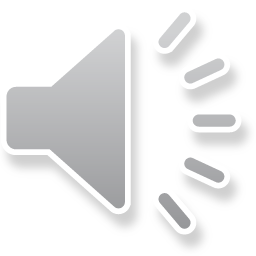 Military Options
Air Force 
www.airforce.com
Warminster recruiting office
267-678-3094

Army 
www.goarmy.com
National recruitment center
1-888-550-ARMY

Army National Guard
www.nationalguard.com
National recruitment center
1-800-464-8273
Coast Guard 
www.gocoastguard.com
Philadelphia recruiting office 
215-632-0568

Marine Corps 
www.marines.com
Quakertown recruiting office
610-390-0520

Navy
www.navy.com
Huntington Valley recruiting office: 
215-322-6169
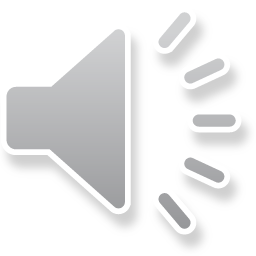